Future Leaders Fellows Development Network
Resilience and Avoiding Self-Sabotage
Dr Sara Shinton
Welcome!  We will get started at 11:00
This session is being recorded
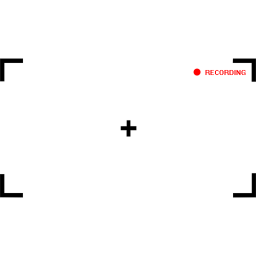 Please message me if you would prefer any of your comments/ discussion to be edited out of the session
This Photo by Unknown Author is licensed under CC BY-NC-ND
About the Bridging Courses
[Speaker Notes: https://eu.bbcollab.com/guest/742e25b4015740688d542a3ed2fc3ee0]
Future Leaders Fellows Development Network
Resilience and Avoiding Self-Sabotage
Dr Sara Shinton, Network Director
[Speaker Notes: https://blogs.ed.ac.uk/iad4researchers/2020/05/01/a-fresh-look-at-resilience/]
Protected 
Space
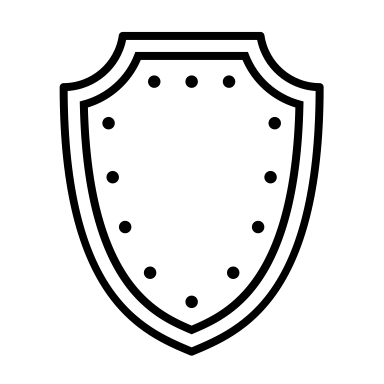 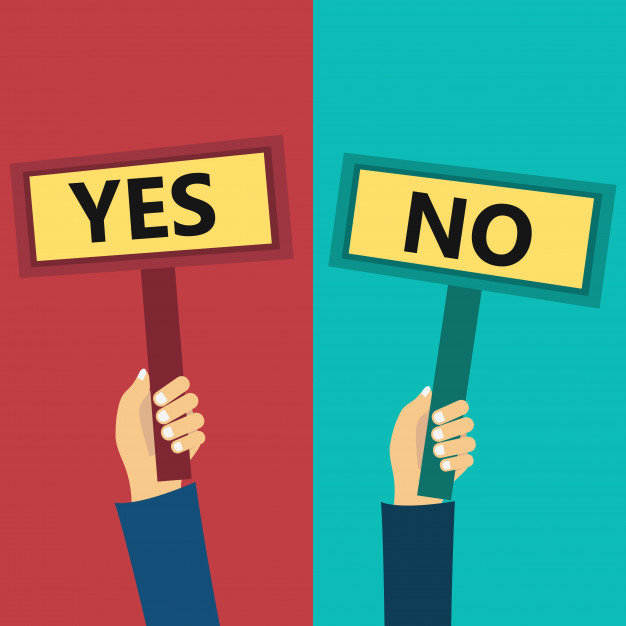 Mental health advice

Clinical expertise

Set of rules

Accepting nonsense
Wellbeing advice

Researcher development expertise

Suggestions from physicists

Standing up to nonsense
Image: https://www.freepik.com
[Speaker Notes: Room booked from 3-5.30
 
Talk for half an hour then questions for a panel

SS - I may take the opportunity to talk for a little longer so we can introduce some interactivity to the eventQuestions come through electronically

happy with this, but to ensure that we engage with the audience as well, I’m happy to alternate with questions asked “live” as well 
Event is around resilience and wellbeing

As I think you know, my preference is not to talk about mental health. I’ll explain why at the start - I’m not clinically trained and there are experts in the Uni who will do a better job (hopefully there will be someone from the Counselling Service) but we can all take steps to protect and build our own wellbeing, as well as all being able to create an environment in which we all promote wellbeing and look out for others.
 
New STEM Equals project (BAM Nuttall sponsored)
Wellbeing service
Academic
PhD or postdoc 

this would be a great panel - the STEM Equals project is a partner project to my own diversity project - so good to have a chance to share a platform with them again 
Scope is up to me – resilience toolkit 

I’m going to base the session on the good practice in the toolkit which I sent you earlier. I ran an event in the School of Physics and Astronomy at UoE two years ago - all the slides and resources are online if you want to see the “base” material which I’ll be tailoring. It would be helpful to have any logo (aware that you don’t have a marketing person - hee hee) or branding to put on the slides for our session. I’ll go through the ten tips for building resilience from that workshop and then have a couple of discussions - I’d like one to be the primer for the Heads of Schools session so I plan to ask what the people in the room could realistically ask of the school or Uni. I will discourage any magic dreams which couldn’t possibly be resourced. 

Below are some notes from the conversation with Zoe which may possibly come up in questions at the end. If not, they will naturally crop up in the presentation when I talk about imposter syndrome, rest, etc which are all in the ten strategies.  Unconscious confidence of those who belong
About giving those in minorities more confidence when they don’t feel they belong
 Good mental health in research and value of taking time out
Concept of presenteeism and long hours culture
Can do good science in 40 hours a week – 
Being an advocate for yourself colleagues and students
Make use of flexible working and other resources – quiet spaces
Work smarter, not longer
Additional demands of doing all this with mental health issues – acknowledging additional burden of doing research with mental health issues
 
Want it to be uncomfortable for the university ;-)

Not too much - I’d like them to feel “discomforted” by seeing what they could do easily (then being inspired to do it) not witch-hunted into running away  
Bring the wellbeing plan along
Workshop at the end if time – roles of researchers, roles of supervisors and managers, role of the institution
We talked about this - also mentioned above.

https://www.freepik.com]
People vector created by freepik - www.freepik.com
Why me?IOP guide author20 years supporting researchers
Full of bad habits
[Speaker Notes: <a href="https://www.freepik.com/free-photos-vectors/people">People vector created by freepik - www.freepik.com</a>]
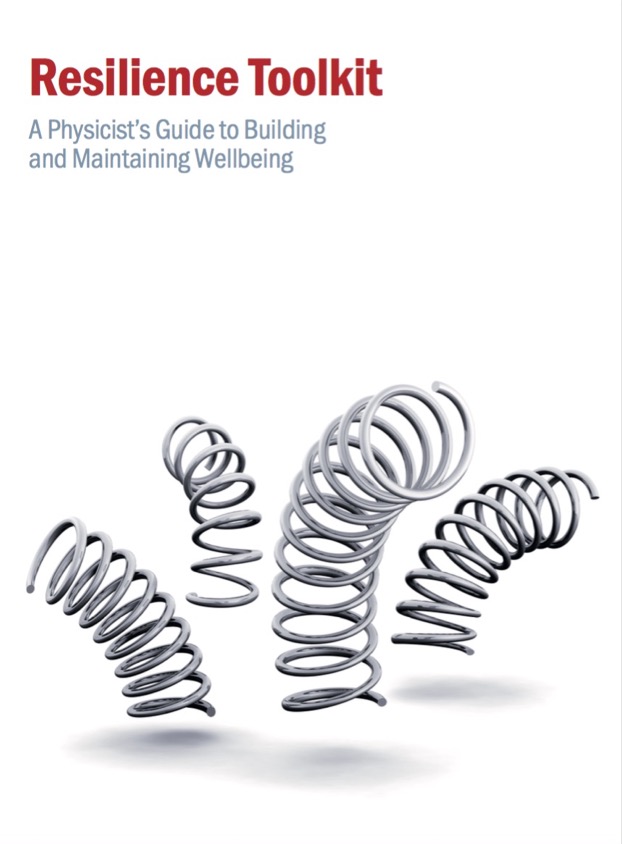 https://www.iop.org/sites/default/files/2018-10/resilience-toolkit.pdf
[Speaker Notes: https://www.iop.org/sites/default/files/2018-10/resilience-toolkit.pdf]
Don’t just sit there!
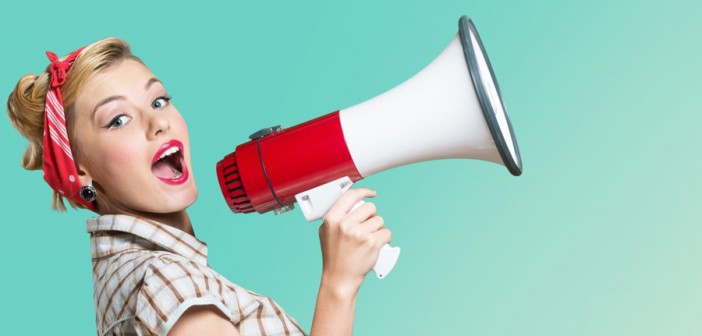 Interrupt me
Ask questions
Share perspectives and ideas
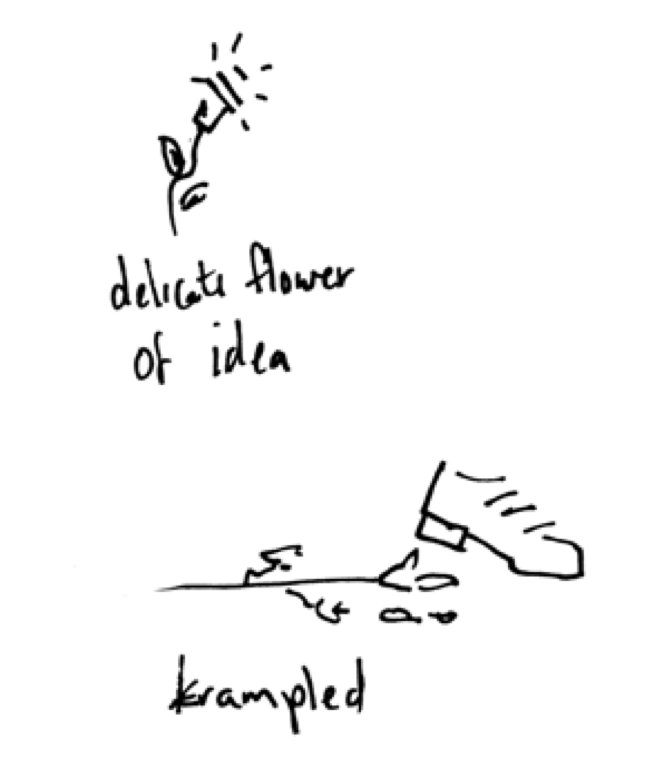 No quick fixes
My Resilience ≠ Your Resilience
Know your own disorder
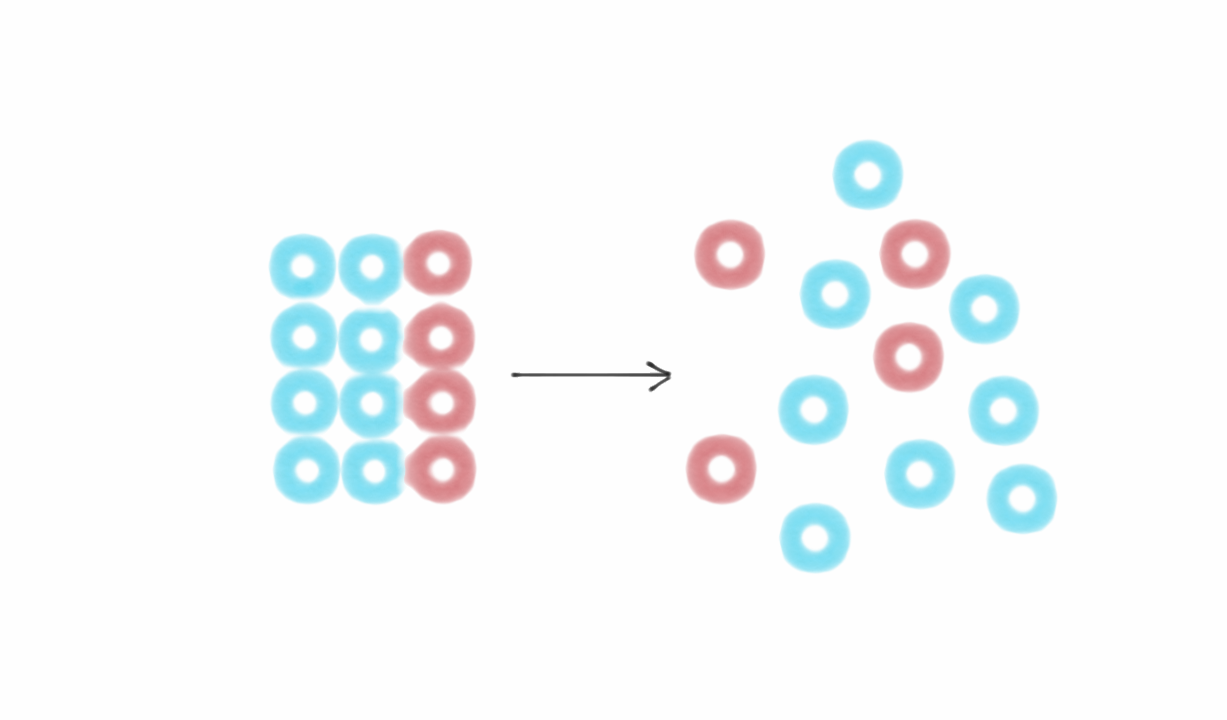 Image from https://fs.blog/2018/11/entropy/
A bit of personal context
Uncertainty is corrosiveIt’s ok not to be ok
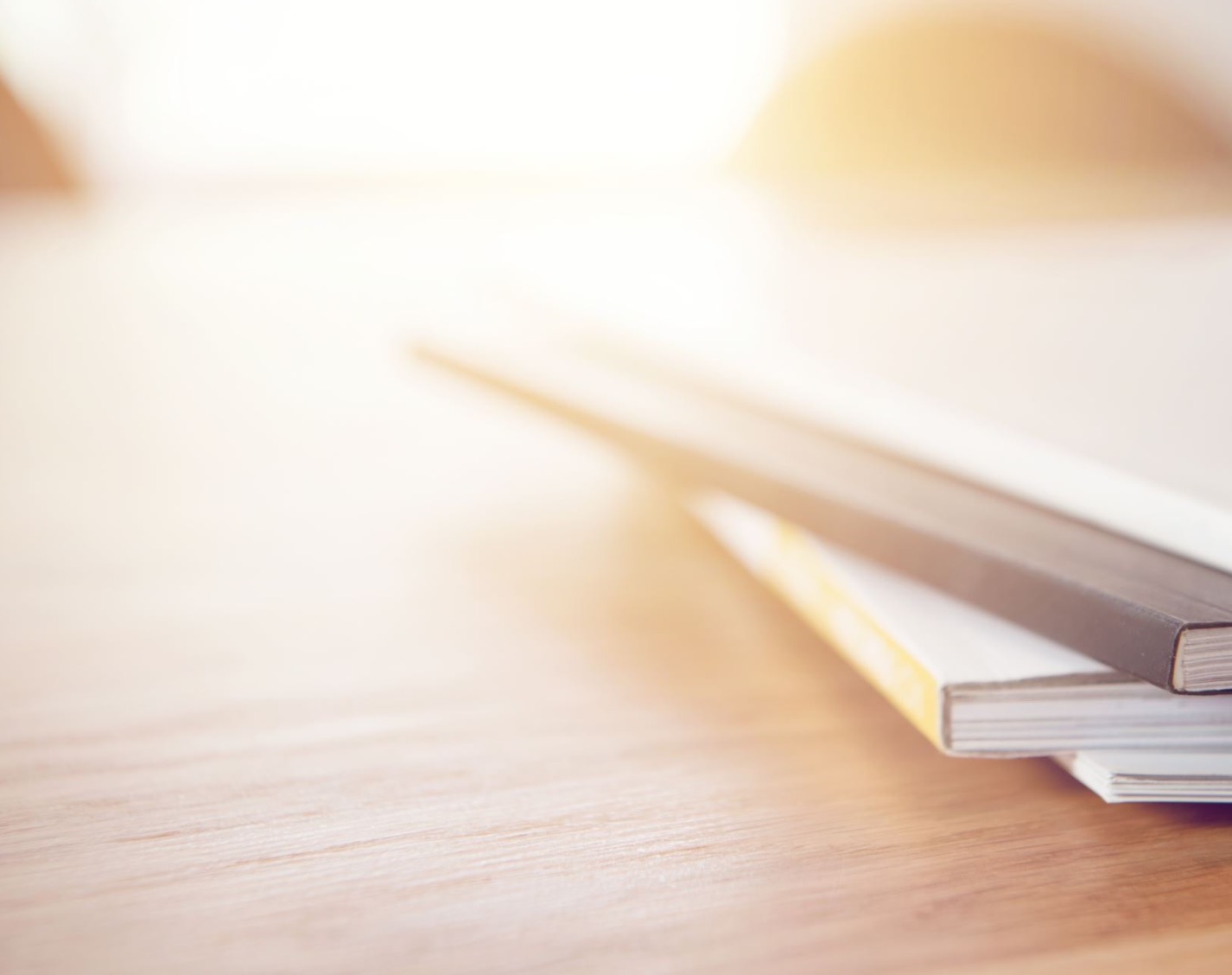 What’s your story?
Reflect on your own time management, personal brand of “disorder” and habits
What are the characteristics of your problem?

There are lots of ways to track your time – find one that you find easy to engage with
Dig into the story
What can you do?
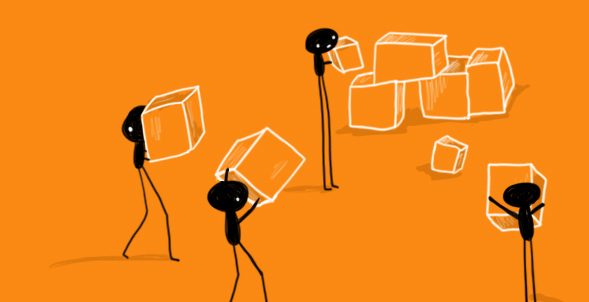 http://yourselfseries.com/teens/files/2012/09/resilience_building1.jpg
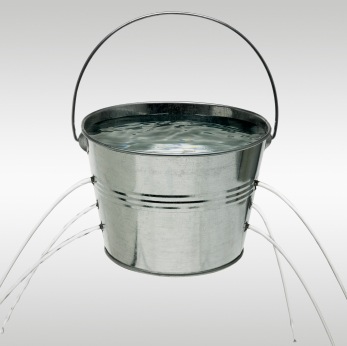 There are new holes in our buckets!

Don’t expect “business as usual”

BE KIND AND PATIENT
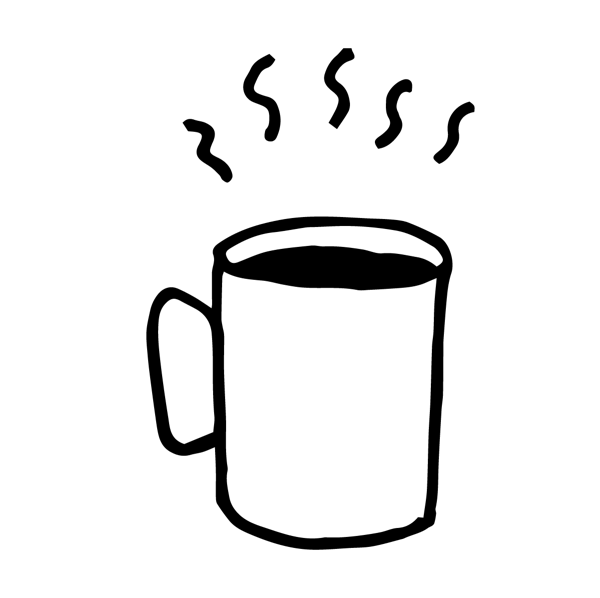 [Speaker Notes: https://eu.bbcollab.com/guest/d11e2f46d4974deaa343f52da6b42316]
Good practice and tips
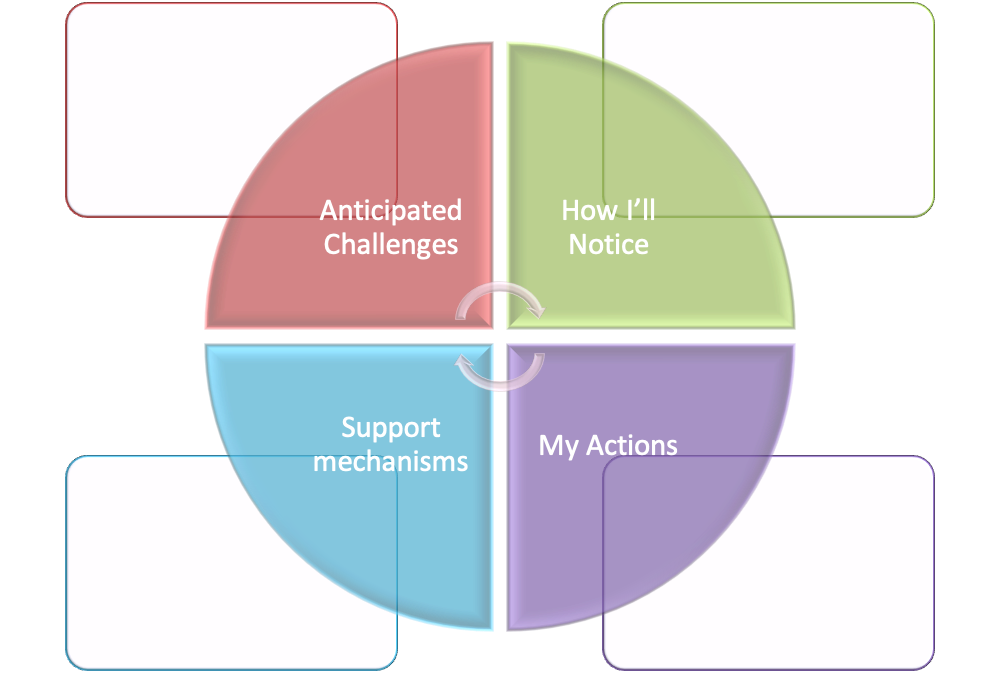 I’ll put this on the blog afterwards
https://blogs.ed.ac.uk/iad4researchers/
[Speaker Notes: Anticipated Challenges
How I’ll notice
Support Mechanisms
My Actions

https://blogs.ed.ac.uk/iad4researchers/wp-content/uploads/sites/448/2020/03/Wellbeing-and-resilience-plan.docx

https://eu.bbcollab.com/guest/742e25b4015740688d542a3ed2fc3ee0]
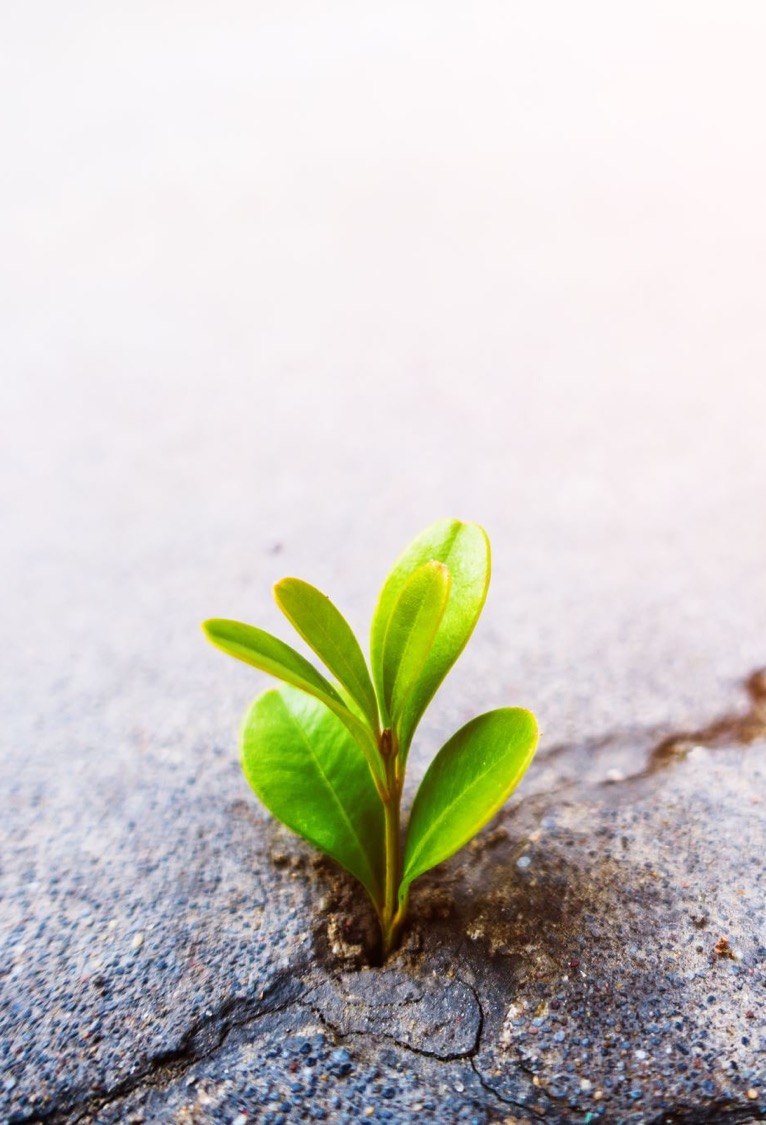 Ten Strategies to Build Resilience
Reduce Isolation
Recognise Imposter Syndrome
Rest Properly
Ask for Help
Be objective
Focus on fewer things, do them better
Schedule what isn’t getting done
Use technology to help, or reduce
Have coping strategies
Learn from failure
[Speaker Notes: Mapping onto grant failure
1 – talk to people and you’ll find out it’s normal – the more we talk the more normalised it will be
2 – entirely natural to think it’s you – it may confirm self doubt but don’t let one rejection define you (or many)
3 – always good advice
4 – really hard to do this on your own – you’ve got your grant to the point you thought it was perfect – so use help on offer from research director, colleagues and RSO
5 - feel like a personal rejection, but it’s a complex system and you have little control over much of it 
6 – set out a set of tasks and develop a process to manage the response to referees or the rejection – don’t try to bounce from one ot the other – fund focus
7 – general good advice but plan in advance to either manage referee response (if funder can give you a timeline) or prepare colleagues to support you
8
9 – think in advance – fresh air? Time with supprotive people? Exercise?
10 – know the stats – accept fair criticism – be honest about what could have been better]
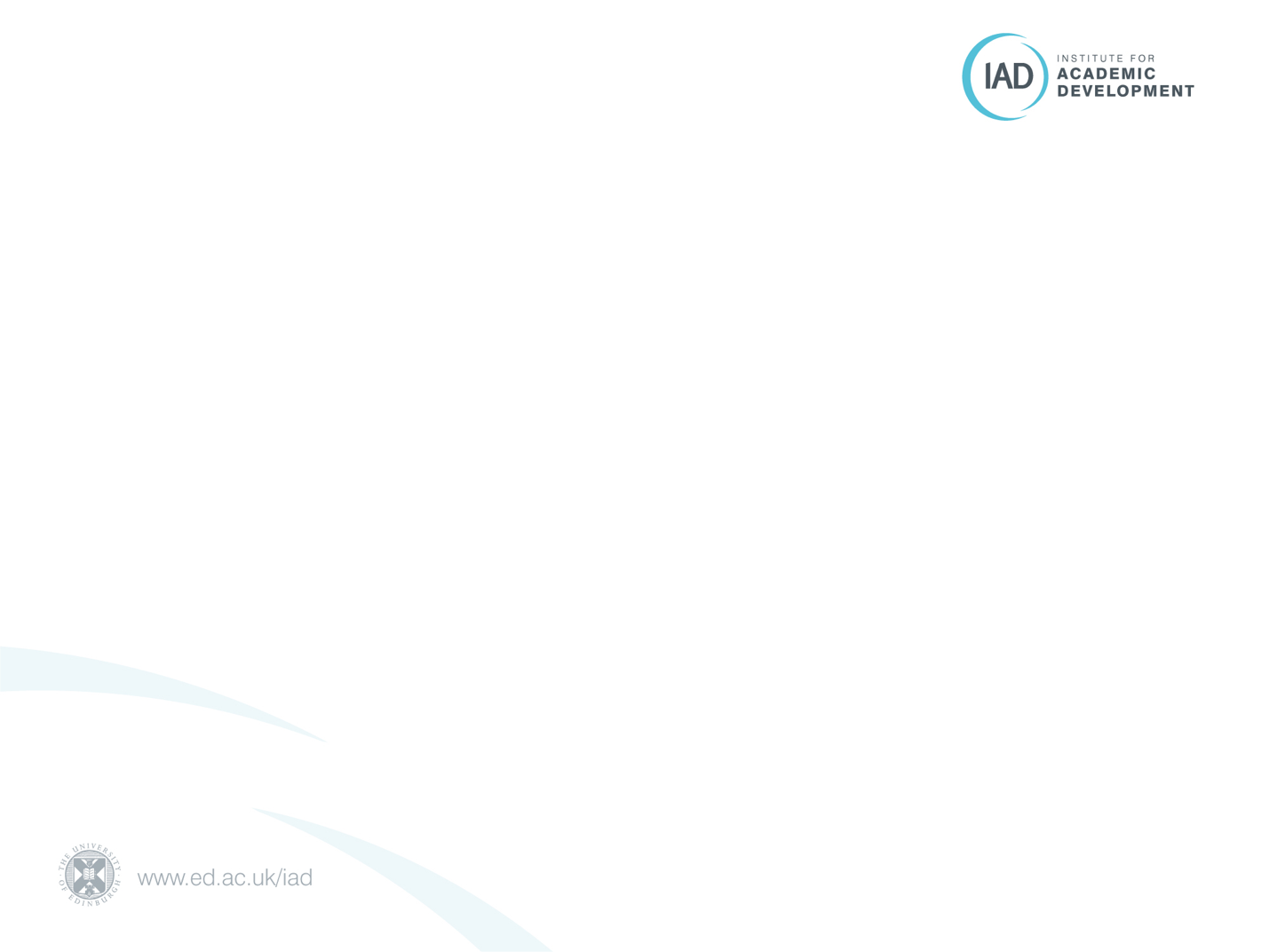 Some motivations
Set backs in science are COMMON
COMPETITION means you will face REJECTION at some point
If you supervise others as an academic, you will need to help them be more resilient
Being flexible and positive will help in all careers
Feeling in control will help you face challenges constructively
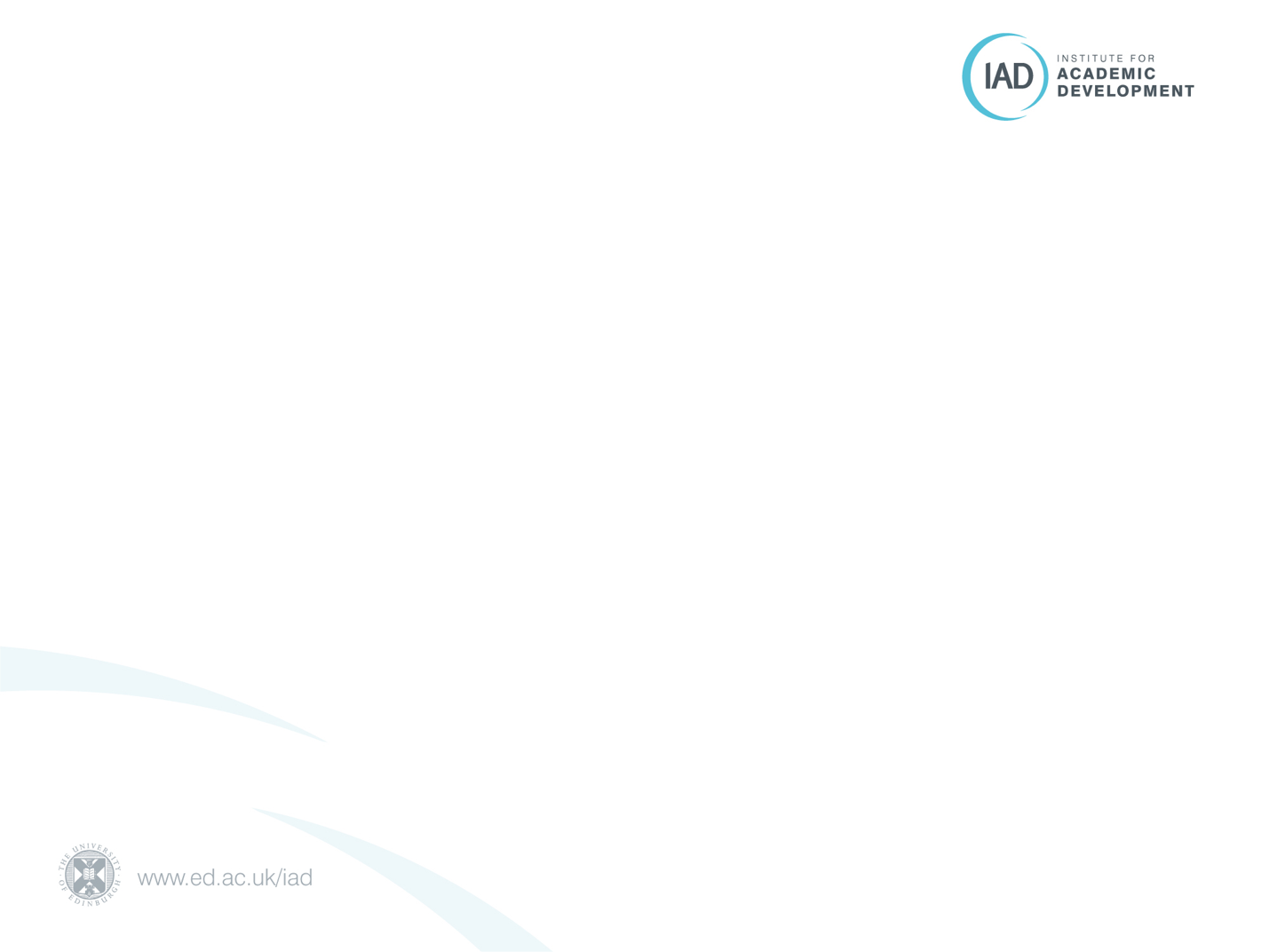 Strategy 1: Reduce Isolation
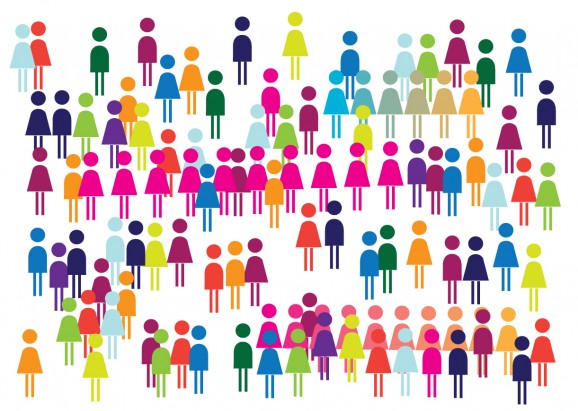 Do I recognise this? 
What could I do to reduce my isolation?
[Speaker Notes: Reduce isolation
All too easy to hide away and try to stop people seeing the problems. might worry that they’ll judge your negatively in future, but don’t do this.
Find people who understand what you are going through and talk to them
Work collaboratively on problems
share your solutions and ask people for theirs
IOP can help…
through communities like Women In Physics, local sections, special interest groups and the online communities, mentoring, events, students conferences
Your workplace can help…]
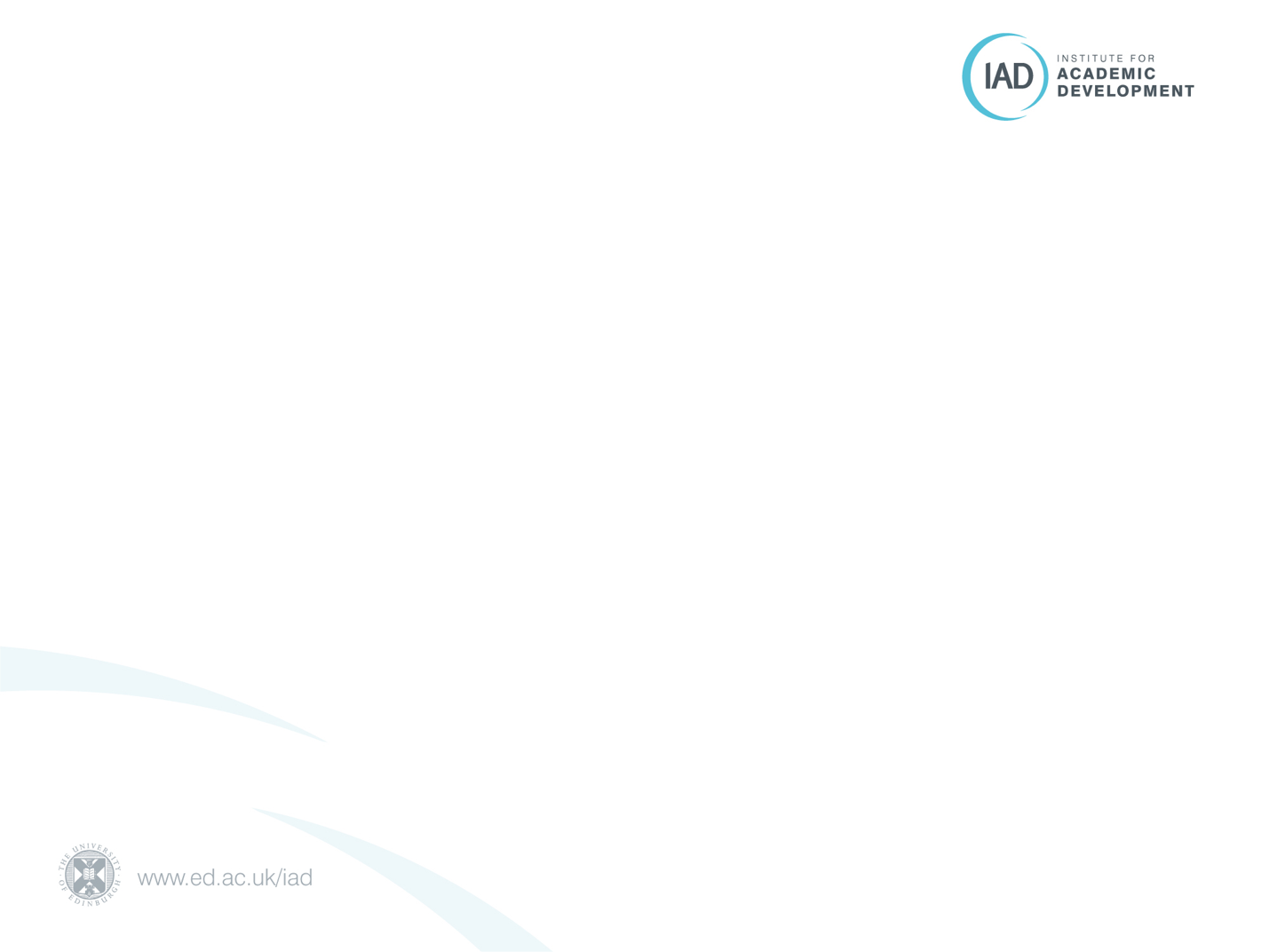 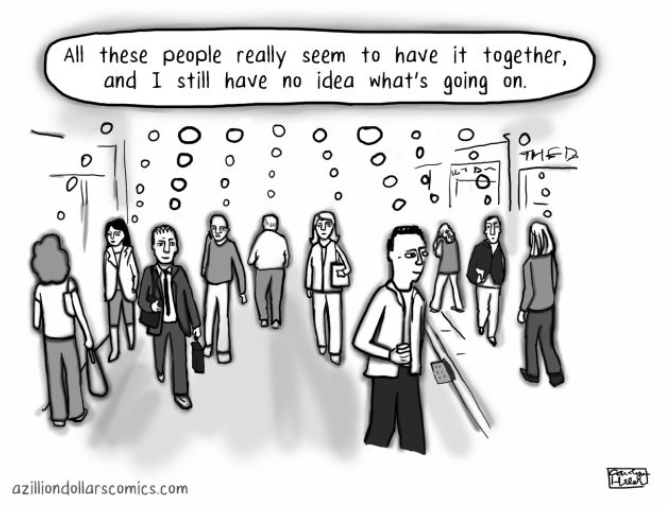 Strategy 2: Recognise Imposter Syndrome
Do I recognise this? 
What could I do to reduce my imposter feelings?
[Speaker Notes: Reduce isolation
All too easy to hide away and try to stop people seeing the problems. might worry that they’ll judge your negatively in future, but don’t do this.
Find people who understand what you are going through and talk to them
Work collaboratively on problems
share your solutions and ask people for theirs
IOP can help…
through communities like Women In Physics, local sections, special interest groups and the online communities, mentoring, events, students conferences
Your workplace can help…

You’ll notice an unconscious confidence from some people – in some cases this is because they think they belong, in others, it’s their way of coping with a belief they don’t. Don’t compare your insides to their outsides!]
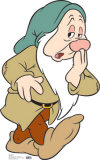 Strategy 3: Rest Properly
Do I recognise this? 
What could I do to properly rest and recuperate?
[Speaker Notes: walk away from work for one hour as an experiment
see if you are more productive when you come back if you haven’t thought about it OR felt guilty about not working
Good mental health in research and value of taking time out – holidays and switching off
Working longer hours isn’t productive]
Strategy 4: Ask for Help
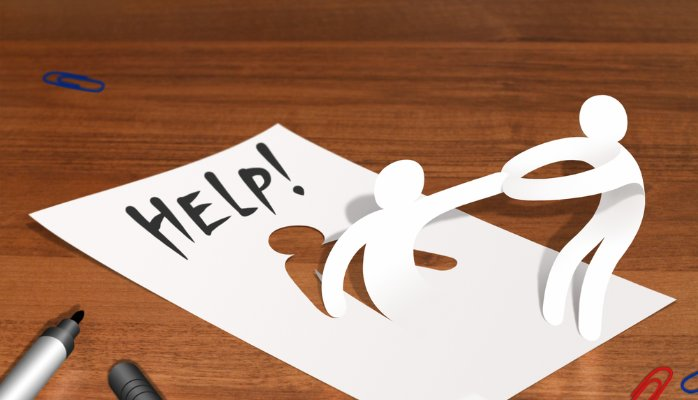 Do I recognise this? 
What could I ask for help?
AND WHO COULD I HELP?
[Speaker Notes: look at some of the discussions online #phdchat]
Strategy 5: Be objective
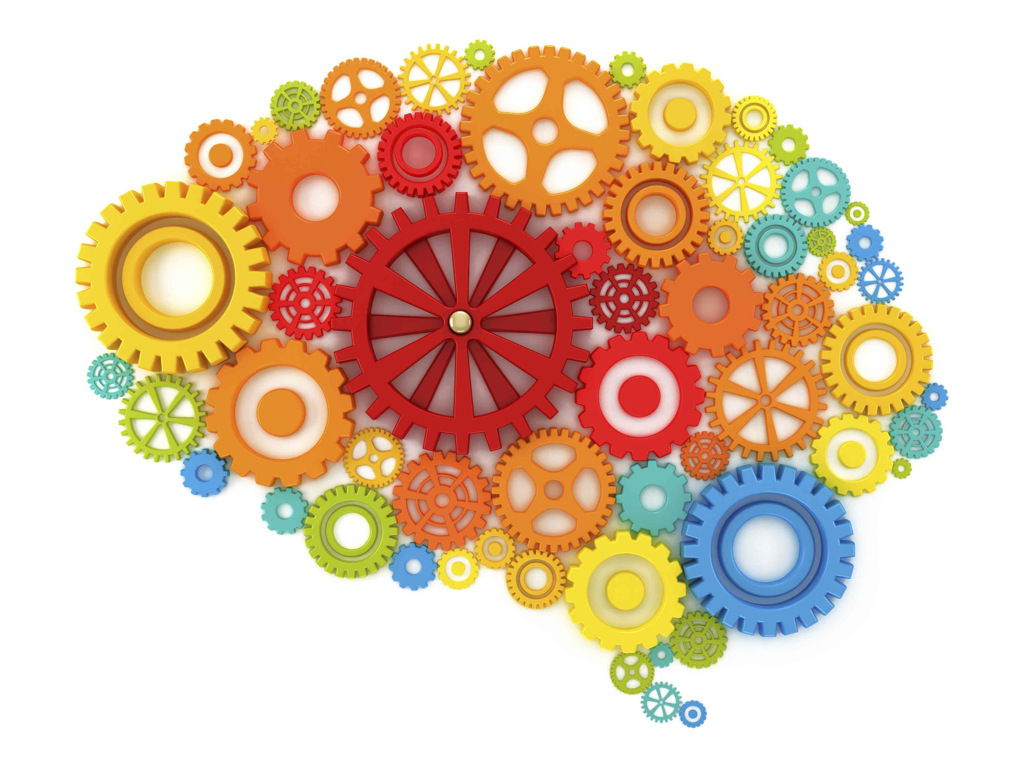 Do I recognise this? 
What could I do to view my situation objectively?
[Speaker Notes: do a survey of your strengths or make a list of things to be grateful for
atmybest online
strengths finder]
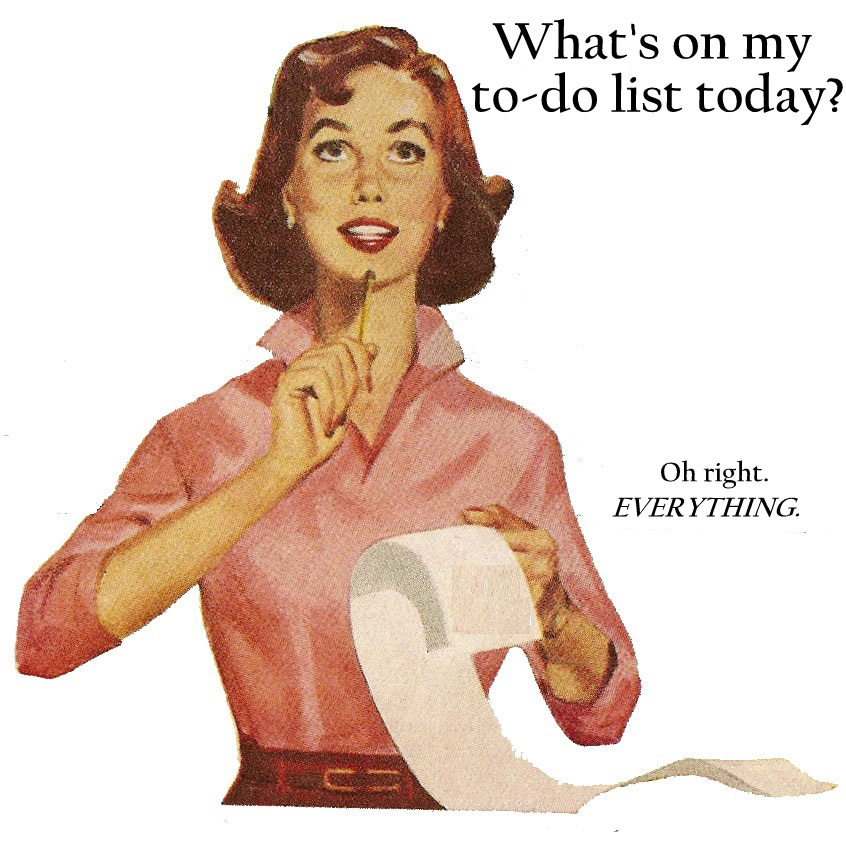 Strategy 6: focus on fewer things, do them better
Do I recognise this? 
What could I do to make better use of my strengths and best times?
[Speaker Notes: keep a time diary and work out when you are most productive or creative. note what you currently do in those times]
Strategy 7: schedule everything you aren’t getting done
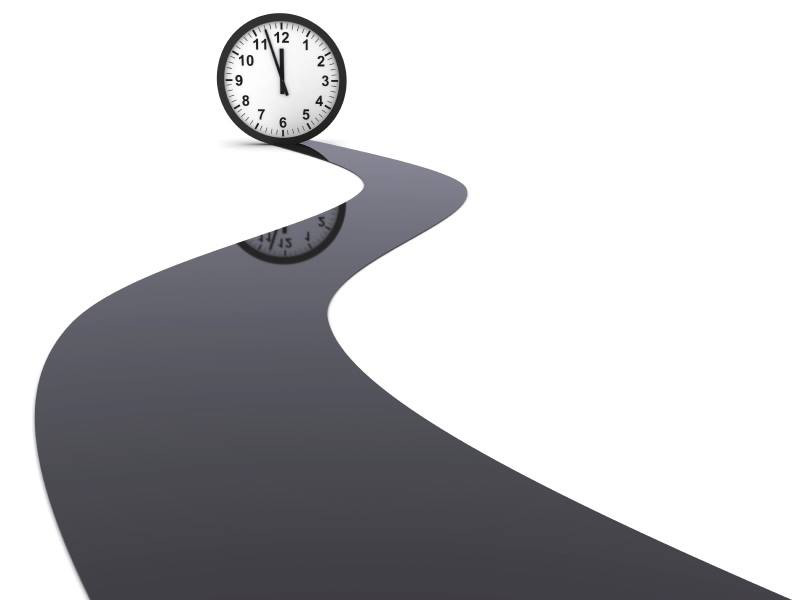 Do I recognise this? 
What could I change about how I use my time every day?
[Speaker Notes: keep a time diary and work out when you are most productive or creative. note what you currently do in those times]
Strategy 8: technology should help not hinder
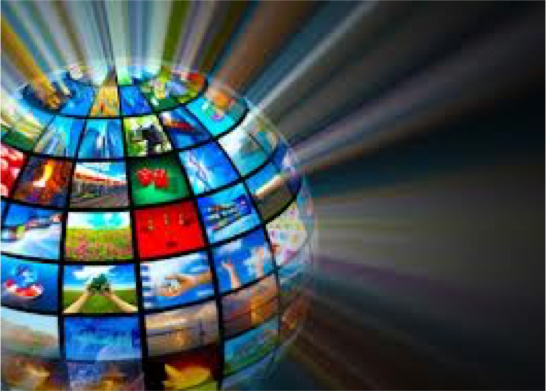 Do I recognise this? 
What could I change about my internet/phone/tech use?
[Speaker Notes: No email first thing]
Strategy 9: Coping Strategies
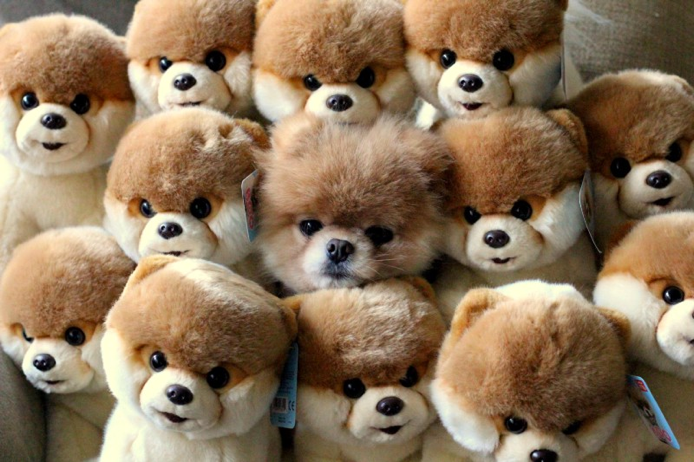 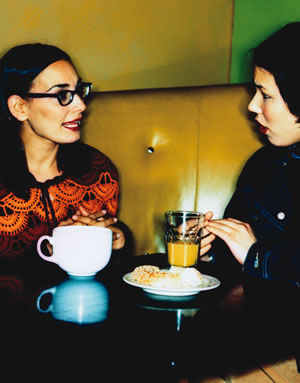 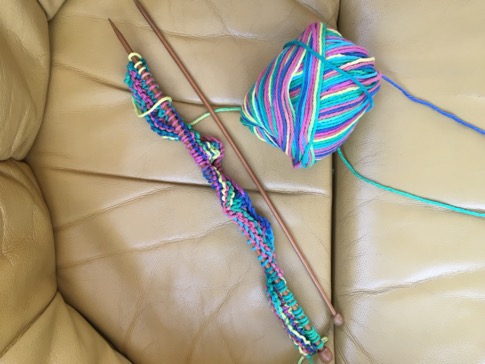 coping strategies
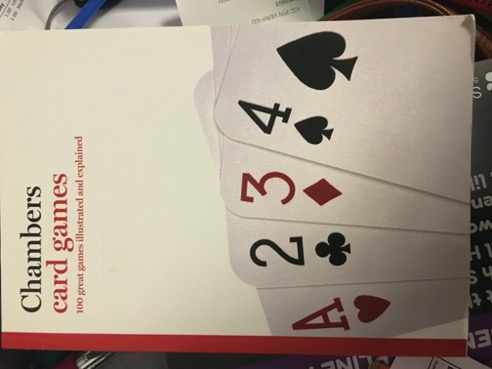 Do I recognise this? 
What are my coping strategies?
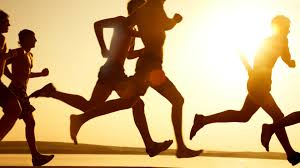 [Speaker Notes: think of something that you enjoy and makes you feel better
set a time in the next week to do this or make a firm plan to do it as soon as is reasonable

get some exercise]
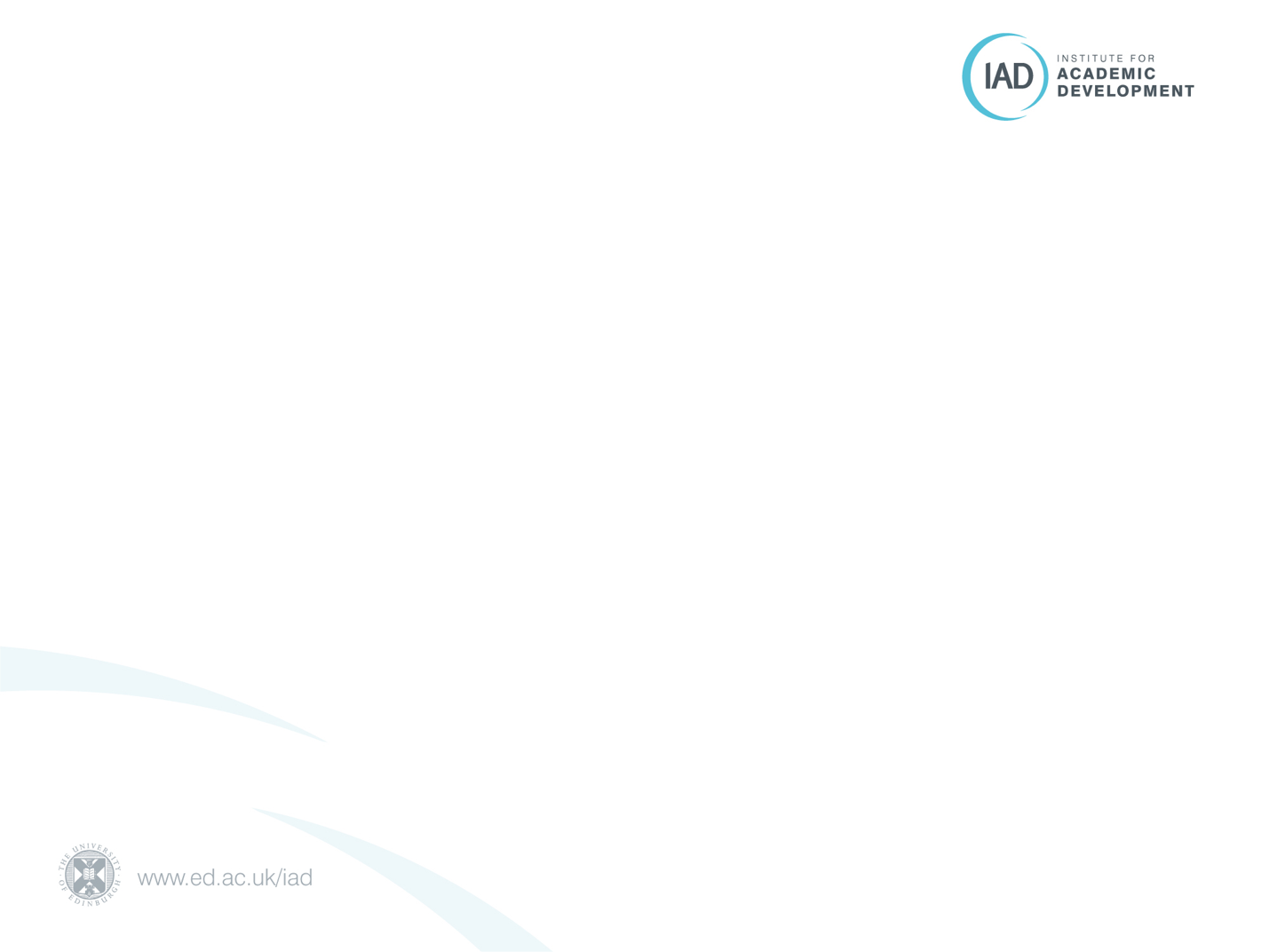 Strategy 10: Learn from Failure
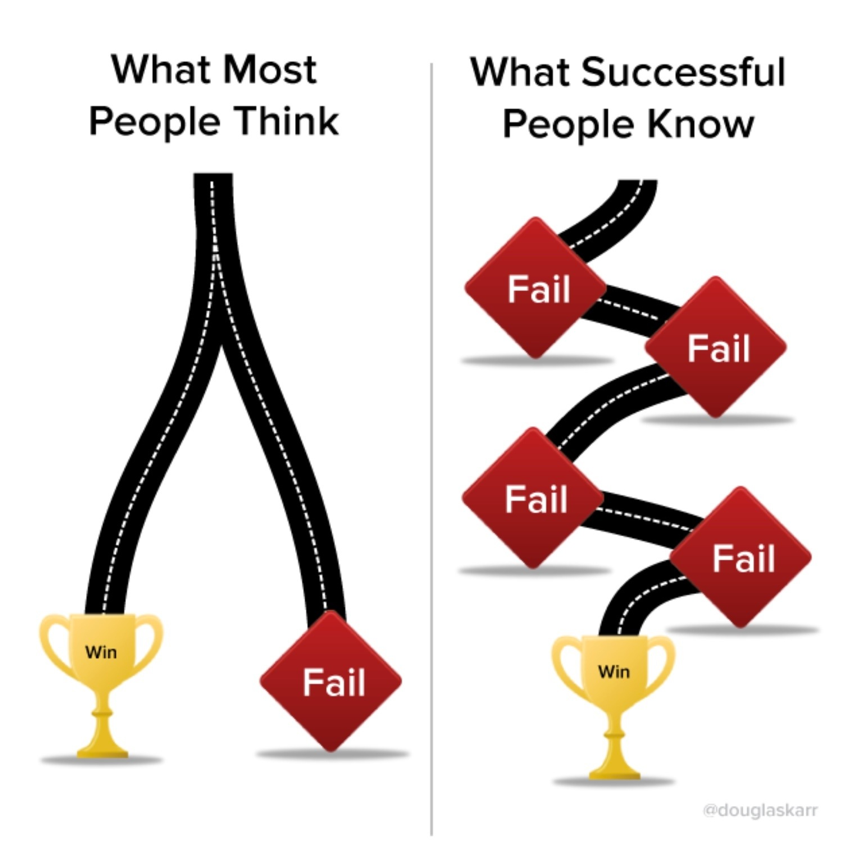 Do I recognise this? 
What have I learnt from failures on the past?
Image created by Michael James Schneider @BLCKSMTHdesign Words by @jennyjaffe)
Are you judging yourself by the wrong standards?
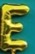 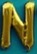 Start recognising your triggers and responses
Why?
helps to respond to problems rather than just reacting to them
makes it easier to be objective about your situation and come up with solutions when you aren’t feeling low
might help you to see a pattern or trigger which you can avoid or tackle
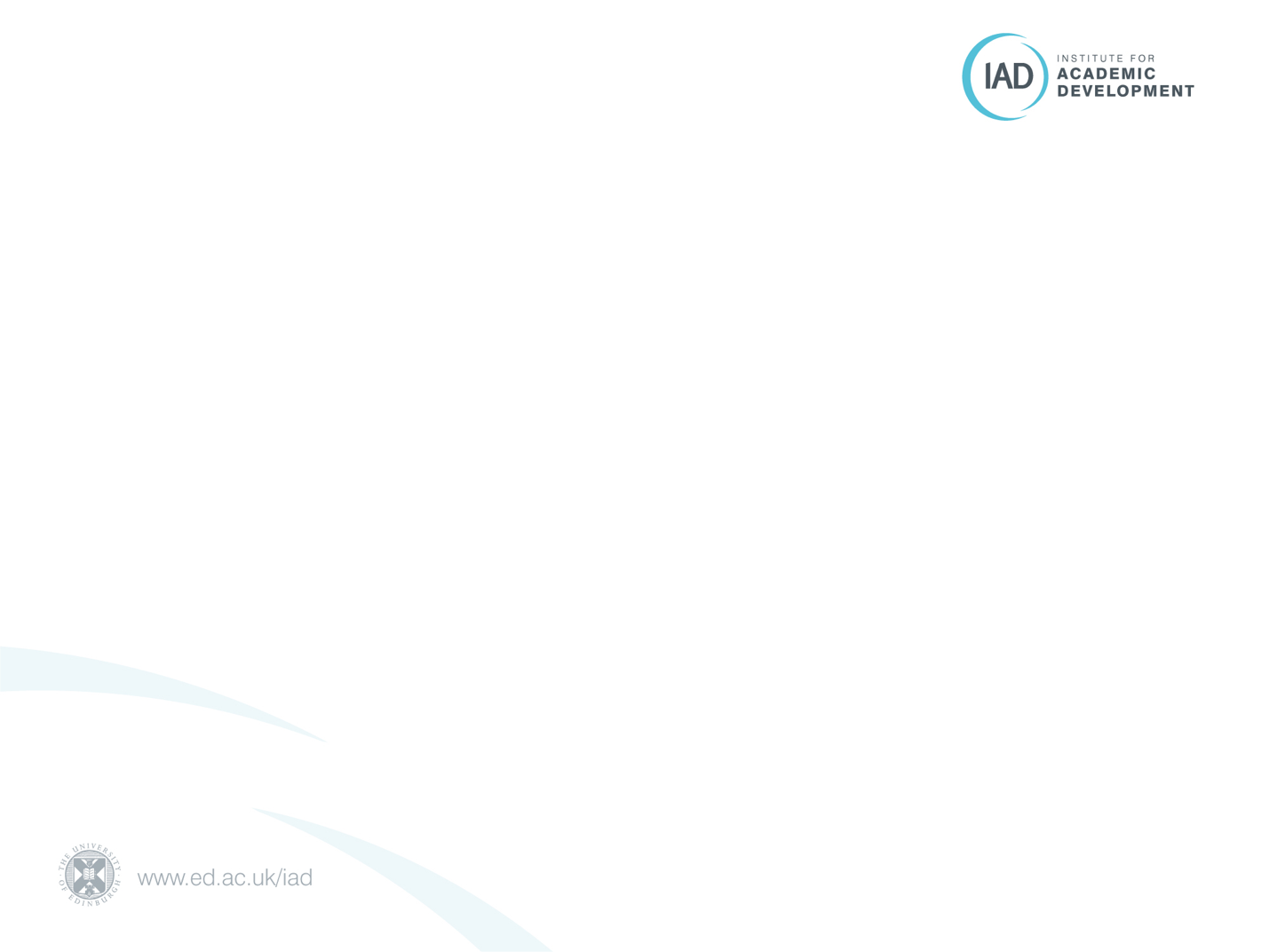 I’m worried my job might disappear
I feel tired all the time
I’ve no chance of progressing against the criteria I’m judged by
I’m doing the lion share of family care
I’m expected to do too much, all at once
I don’t know what I’m going to do if we stay in lockdown
I don’t have all the skills I need to achieve my goals
My colleagues seem really productive
I can’t keep up with my workload
My manager expects too much
I feel I need to be “seen” working all the time
I’m always being criticised
I don’t know how well I’m doing and never get any useful feedback
I make lots of mistakes
I’m not sleeping
There’s no-one I can talk to about how I feel
I don’t have any help
I haven’t done what I thought I could achieve in this time
There’s no clarity about what I should be doing
All I ever do is work
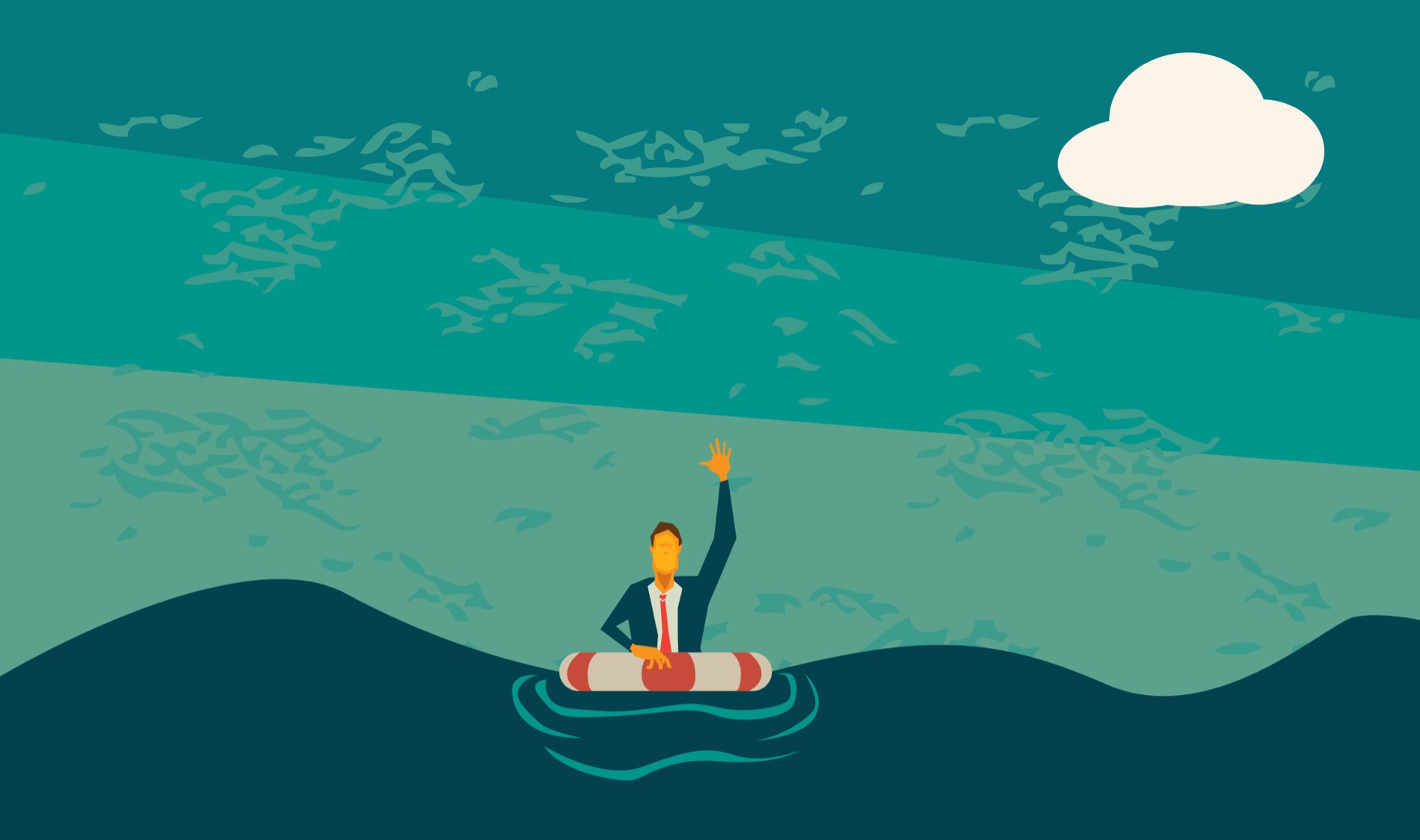 When things start to go wrong
Notice greater tolerance and understanding about mental health issues
Remember this is normal - Statistics suggest that most of us will experience issues either personally or in our close family and social circles.
Get help if you start to feel very negative and down about yourself and your situation.
[Speaker Notes: Unconscious confidence of those who belong
About giving those in minorities more confidence when they don’t feel they belong
 Good mental health in research and value of taking time out
Concept of presenteeism and long hours culture
Can do good science in 40 hours a week – 
Being an advocate for yourself colleagues and students
Make use of flexible working and other resources – quiet spaces
Work smarter, not longer
Additional demands of doing all this with mental health issues – acknowledging additional burden of doing research with mental health issues]
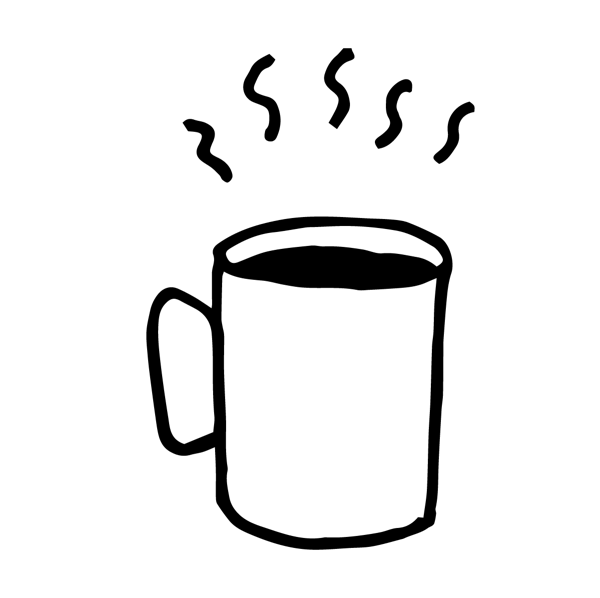 [Speaker Notes: https://eu.bbcollab.com/guest/d11e2f46d4974deaa343f52da6b42316]
Embedding Better Habits
Habit is habit and not to be flung out of the window by any man, but coaxed downstairs a step at a time.

Mark Twain
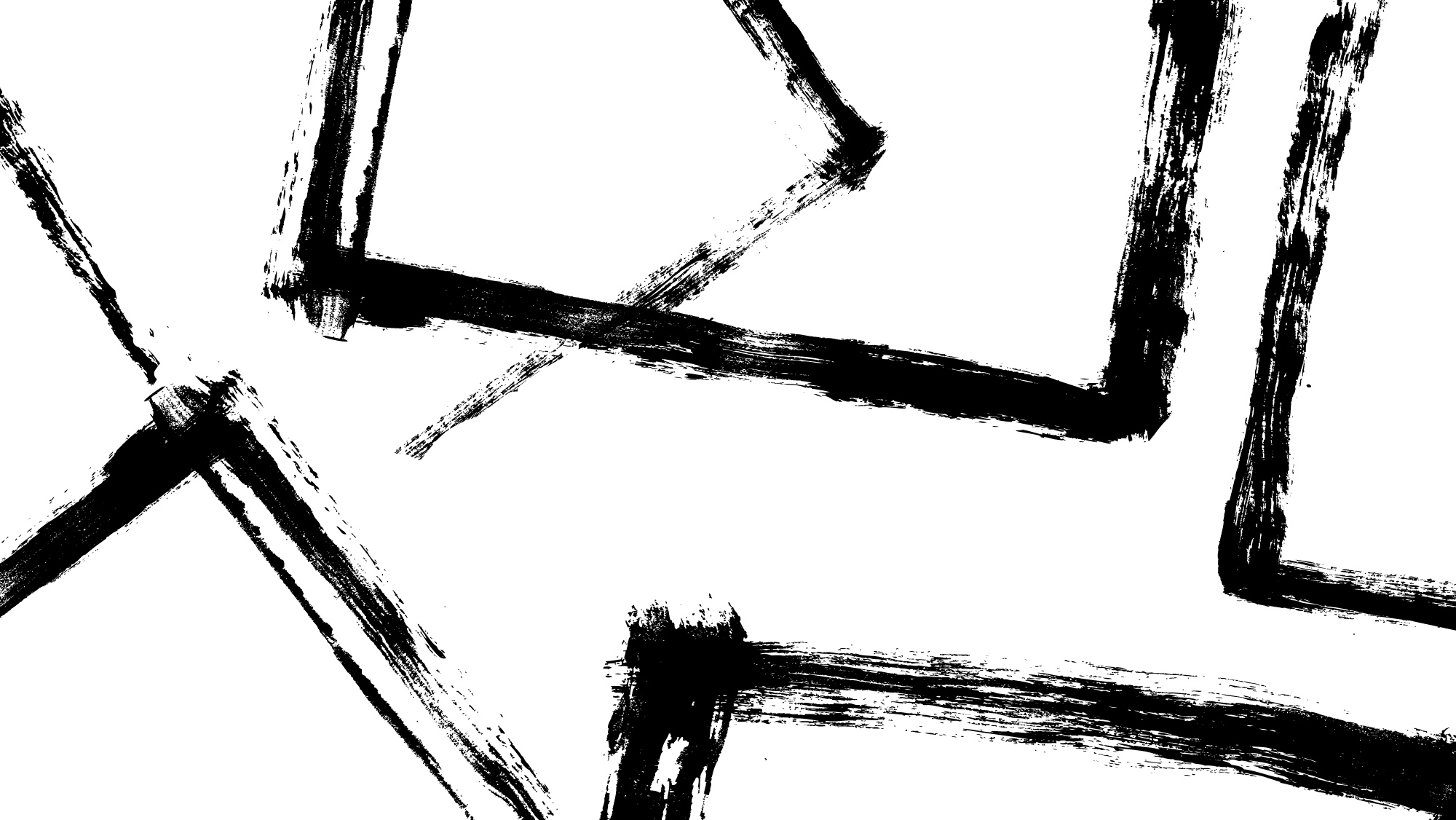 Step by Step
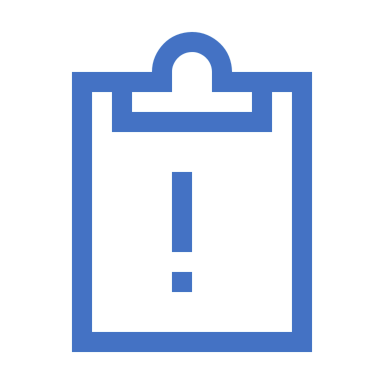 What could you change to improve your resilience by 5%?
Put any questions or comments in the chat pane 
[Speaker Notes: “Self-sabotage is when we say we want something and then go about making sure it doesn’t happen.” -Alyce Cornyn-Selby]
Ten Strategies to Build Resilience
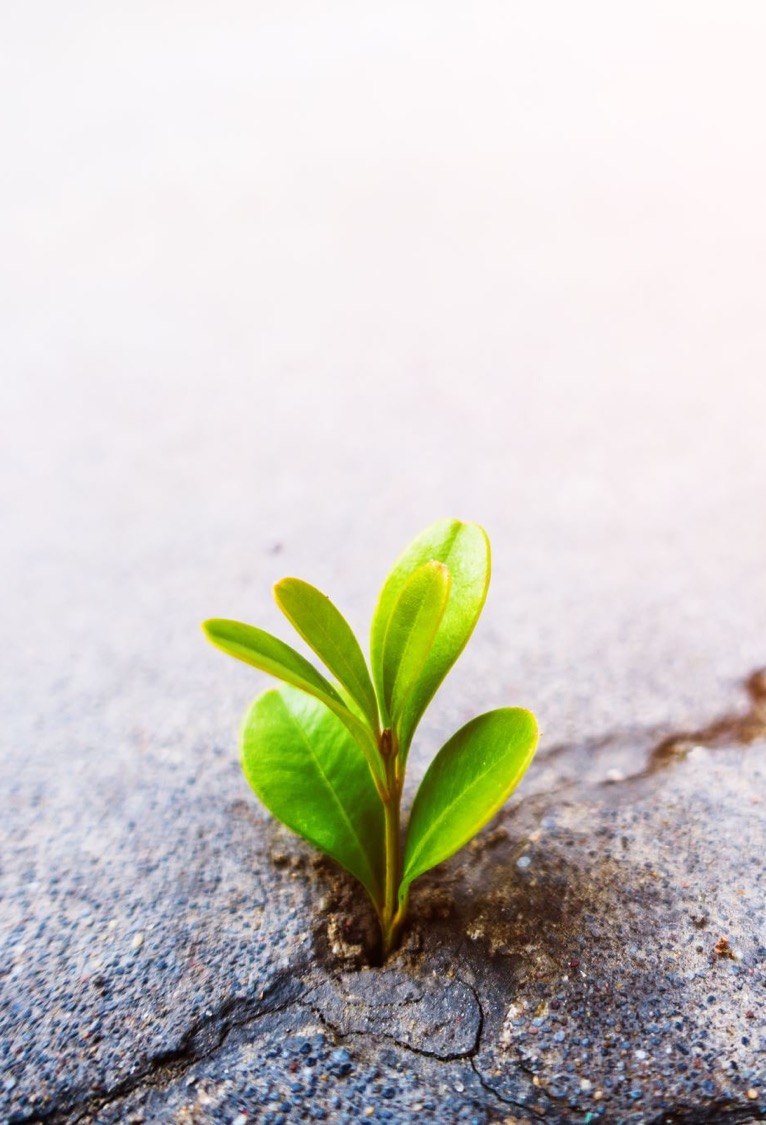 Reduce Isolation
Recognise Imposter Syndrome
Rest Properly
Ask for Help
Be objective
Focus on fewer things, do them better
Schedule what isn’t getting done
Use technology to help, or reduce
Have coping strategies
Learn from failure
[Speaker Notes: Mapping onto grant failure
1 – talk to people and you’ll find out it’s normal – the more we talk the more normalised it will be
2 – entirely natural to think it’s you – it may confirm self doubt but don’t let one rejection define you (or many)
3 – always good advice
4 – really hard to do this on your own – you’ve got your grant to the point you thought it was perfect – so use help on offer from research director, colleagues and RSO
5 - feel like a personal rejection, but it’s a complex system and you have little control over much of it 
6 – set out a set of tasks and develop a process to manage the response to referees or the rejection – don’t try to bounce from one ot the other – fund focus
7 – general good advice but plan in advance to either manage referee response (if funder can give you a timeline) or prepare colleagues to support you
8
9 – think in advance – fresh air? Time with supprotive people? Exercise?
10 – know the stats – accept fair criticism – be honest about what could have been better]
Avoiding sabotage
[Speaker Notes: “Seemingly irrelevant decisions”

https://greatergood.berkeley.edu/article/item/how_to_stop_sabotaging_yourself 

For example, you might realize that if you start a new task within 30 minutes of when you plan to leave work, it’s highly likely that you’ll leave late. Or, if you’re prone to running late for appointments, you might learn to recognize your sabotaging behavior of answering the phone when you should be walking out the door to be on time. 
On the positive side, you can also learn what makes it more likely you’ll do positive, wanted behaviors later. A micro decision for me is whether I leave a document open on my computer when I plan to go back and work on it after taking a break. If I leave it open, I’ll generally go back to it. If I close it, I won’t. It can be very satisfying to understand your own psychology and realize your personal patterns.]
Change.
Better habits
[Speaker Notes: https://www.entrepreneur.com/article/324900]
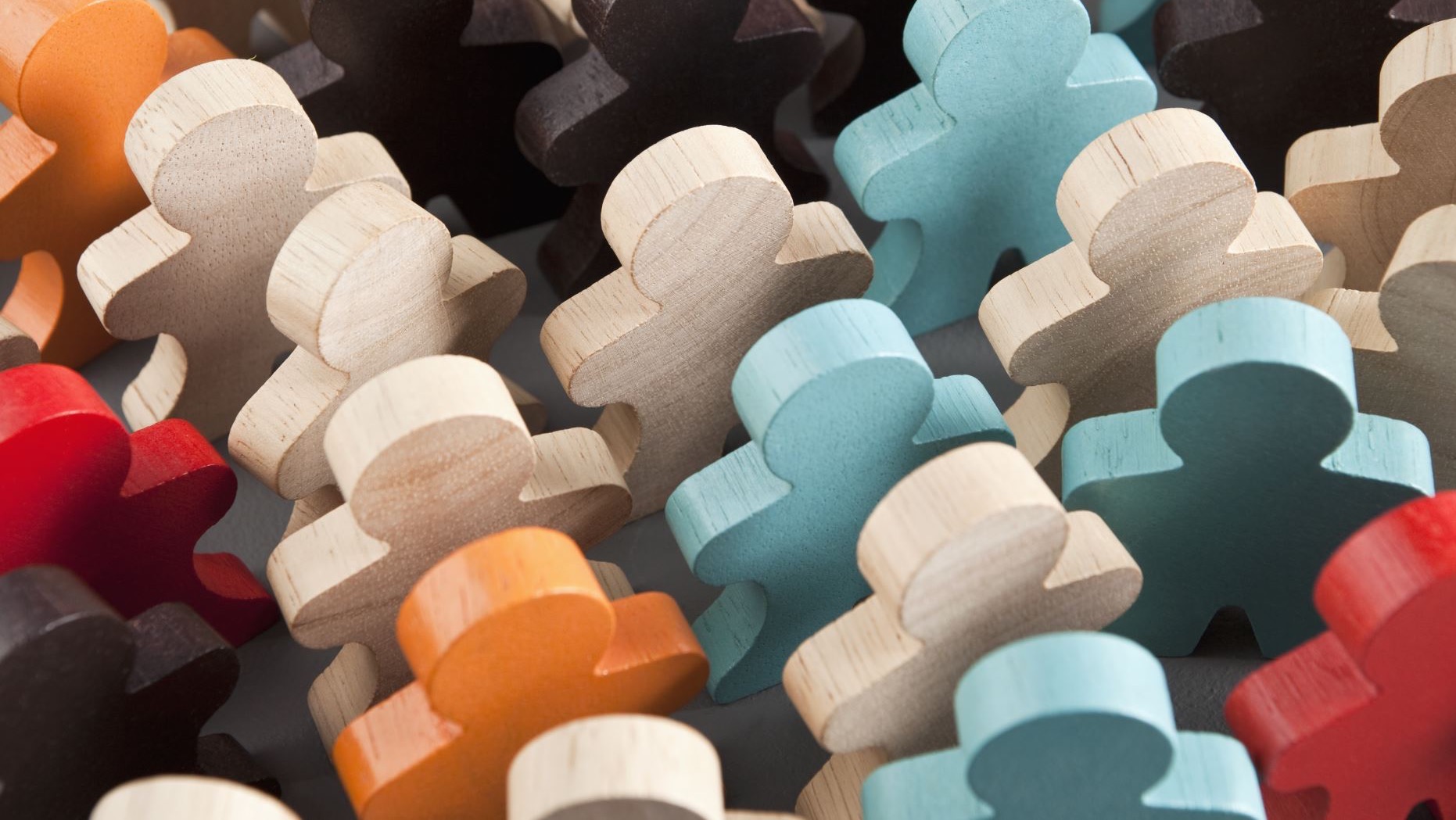 The People Problem
Is it your problem?

Or something (someone) else?
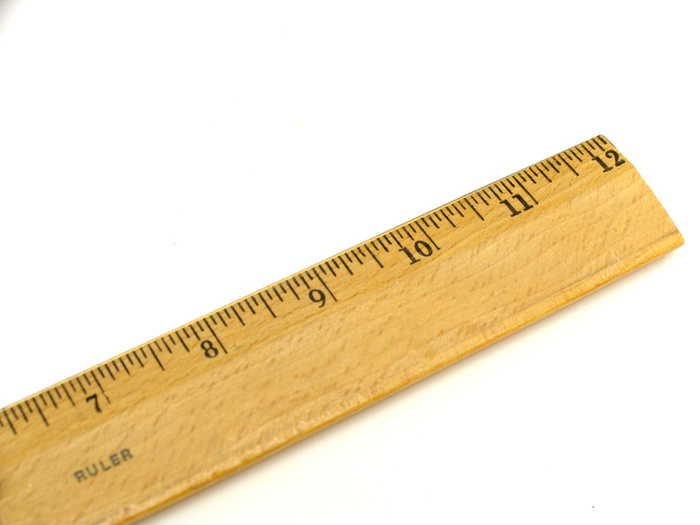 Put any questions or comments in the chat pane 
Stop, modify or start?
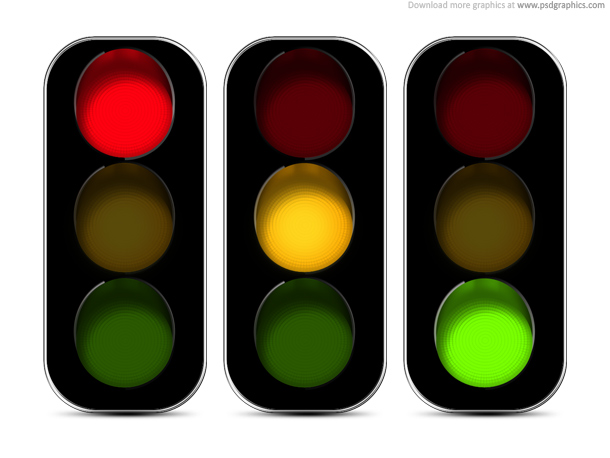 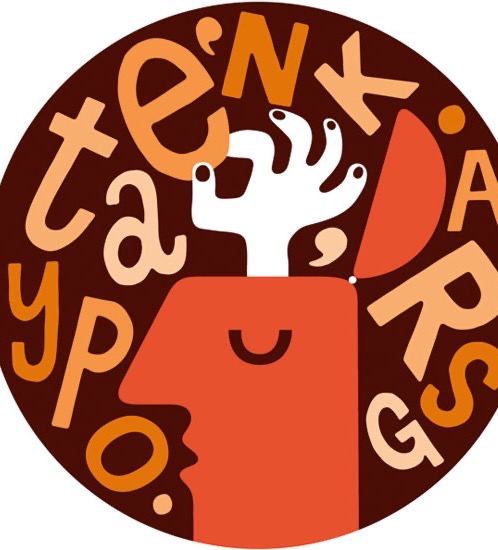 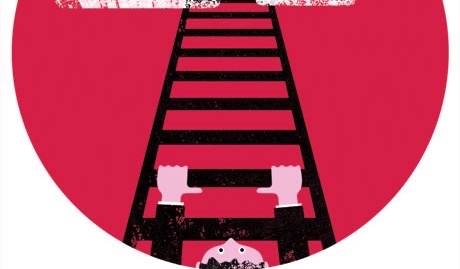 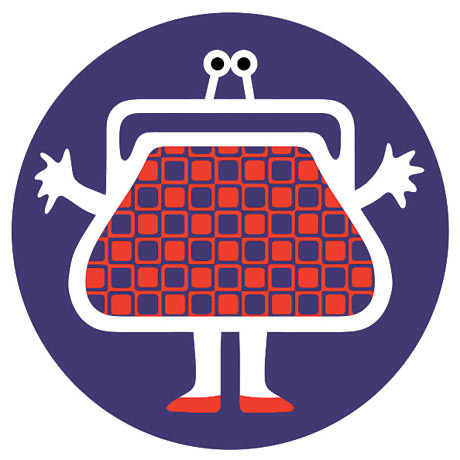 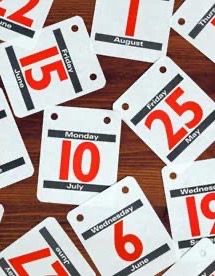 GROW

Goal – Reality – Options -- Will
Finally!
Look after yourself
We’ll keep building the resources you need – let us know
Do as much of this with pen and paper as a strategy for digital rationing
Get some fresh air
Take your weekends off 

Suggestions for future sessions welcome!
Reminder: This session has been recorded
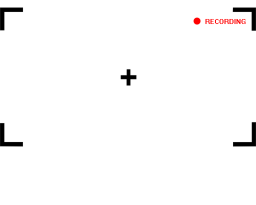 Please message me if you would prefer any of your comments/ discussion to be edited out of the session
This Photo by Unknown Author is licensed under CC BY-NC-ND
Thank You